The (Pictorial) Construction of Collective Identities in the Third Reich
Michael Ranta
(Dept. of Cognitive Semiotics,
Lund University, Sweden)
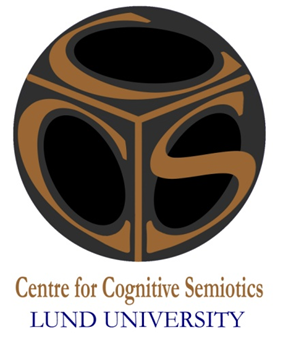 Research Project: The Making of Them and Us (MaTUs) - Cultural Encounters Conveyed Through Pictorial Narrative
Purpose: to investigate how Western collective identities of the self and the other are conveyed in and between cultures through pictures as well as through (or in symbiosis with) verbal discourse.

Two major historical segments:
(i) The initial ”first contact”: Western images of collective selves in relation to alien cultures from the 16th century to the present, i.e. the discovery of the “new” continent of the Americas, the detailed exploration of other parts of the world, and the documentation of Europeans lands in the portraits of a travelling painter. 

(ii) Encounters confined to face-to-face interactions or reactions related to image-production during the latest century with its complex and contested image-production tied to cultural identity, covering for instance the ideals of Americanization, National Socialist conceptions of cultural-racial identities, and the ceremonial communication of the suicide bomber photograph.
Structure of this presentation:
What is (Pictorial) Narrativity?

Constructing Otherness in the Third Reich

Ego vs. Alius in Third Reich Iconography

(Pictorial) Narratives as Cognitive Tools
1. What is (Pictorial) Narrativity?- Bayeux Tapestry (c. 1076)
The Relevance of Narratives:
Narratives may often be created as well as appreciated as fundamental means for organizing human experience and for constructing models of reality, as means for creating, consolidating, and transmitting cultural traditions, belief systems, and identities, and as scenarios for thought experiments.
  
Viewed as problem-solving strategies, stories (and pictorial narratives) create or provide miniature models of actual or fictional worlds, which help us to grasp reality, to concretize our (more or less implicit) world views, and address "fundamental challenges to human sense-making, notably birth, death and the experiences of transitoriness, but also accidents and other chance happenings“ (Werner Wolf).
Minimal requirement for a (prototypical) narrative structure:
- ”The representation of at least two real or fictive events or situations in a time sequence, neither of which presupposes nor entails the other.”
    
     Cf. Gerald Prince (1982)
Characteristics of Narratives:
Narrative structures are distinguishable from static, atemporal, and non-sequential modes of discourse: Argumentation, exposition, description, and explanation.

But they can overlap: Perhaps the differences between these modes should rather be seen as a matter of degree than as a matter of kind.

A set of defining criteria: e.g. temporal sequentiality, emplotment, eventfulness, causality or causal agency, and particularity (rather than generality).

A prototype-based category, i.e. centering around clear-cut "stories" experienced as reference points, though as a whole constituting a category with fuzzy boundaries.
Functions of Narratives (i)
(i) Fundamental means of organizing human experience and tools for constructing models of reality.
 
(ii) Means for creating and transmitting cultural traditions and building the values and beliefs that define cultural identities.
 
(iii) Vehicles of dominant ideologies and instruments of power, attempting to influence the recipients’ attitudes and behavior.
 
(iv) Instruments of individual or collective self-creation.
Functions of Narratives (ii)
(v) Molds for shaping and preserving individual and collective memories.

(vi) Sources of education and entertainment.
 
(vii) Playfields for thought experiments.
 
(viii) Means for fostering empathy and antipathy.
Possible narrative media:
Linguistic: drama, poetry, prosa, …
Visual (sequential/temporally extended): cinema, television, theatre, opera, dance, pantomime, video art …
Acoustic (non-linguistic): instrumental music, program music …
Visual (static): painting, sculpture, reliefs, litographies, scroll paintings …
Gotthold Ephraim Lessing: "Laocoon: An Essay on the Limits of Painting and Poetry"(1766)
”Poetry” is best equipped to render actions, while ”painting” at best is restricted to represent the arrested moment in an action sequence (which is the most significant and suggestive one of what has gone before and what is to follow).
Further:
Lessing’s line of thought is in fact based on a differentiation of degree rather than kind: 
      
       Renderings of space/objects vs. time/actions can be accomplished by poetry as well as by painting; Lessing is rather concerned with the degree of ease, directness and effort by which these genres – due to their formal properties - can represent these categories (or by which these categories can be comprehended).
(i) Pictures linked in narrative series– - From Cologne: Life of Christ (c. 1410/20)
(ii) Polyphase pictures – - Benozzo Gozzoli: ”The Dance of Salome” (1461-62)
(ii) Polyphase serial pictures – Column of Trajan, Rome (113 C.E.)
(ii) Polyphase-serial pictures – Column of Trajan, Rome (107-113)
(iii) Monophase pictures ” Laocoön group” (1st. Cent. A.D.?)
Maiolica dish with Laocoön and his two sons (Urbino, Italy, c. 1530)
2. Constructing Otherness in the Third Reich
Ego-, Alter- & Alius-cultures (i)
Edmund Husserl: Phenomenology (from Greek phainómenon "that which appears" and lógos "study") as the philosophical study of the structures of experience and consciousness.

Homeworld: a single community of subjects, their common lifeworld, a general framework, or “homeworld”, can be looked upon as a system of senses, values, or meanings, fixed by (implicit) intersubjective standards, or conventions, that determine what counts as “normal”.

Alienworld: something considered abnormal to our normality, conceived as alien, which can only be appropriated or assimilated into the lifeworld, and only understood against its background.

Both concepts are co-constituted.
Ego-, Alter- & Alius-cultures (ii)
Ego-, Alter- & Alius-cultures (iii)(cf. Cabak Rédei: ”An Inquiry into Cultural Semiotics” (2007, p. 263)
Ego-, Alter- & Alius-cultures (iv)
An Alius-culture is characterized by the absence of dialogue and – from the Ego-perspective - an unwillingness to understand and to be understood. 

While Extra-texts belonging to the Alter-culture have common normative denominators from the perspective of the Ego and can in principle be made intelligible, Non-texts belonging to the Alius-culture are non-informative and lack any value; they do not participate in a dialogical communicative act. 

The Ego-culture, as the broken lines indicate, is open to expansion towards the Alter; it models itself and expands its self-understanding in relation to the Alter-culture.  This is not the case with regard to the Alius.

In both cases, however, the relationships between Ego-culture and Alter and Alius respectively are asymmetrical, dominated by the Ego which decides which position to take versus the counterparts.
Fascism as a generic concept (cf. Roger Griffin: ”The Nature of Fascism”, 1993):
Palingenetic ultra-nationalism
Greek terms “palin” (again, anew) and “genesis” (creation, birth)
“populist ultra-nationalism” : a very specific sub-category of “nationalism”:

First, fascist movements depend, even if they are led by a small elites, in practice or in principle on the support of the public or larger groups of people. 

Second, they reject anything compatible with liberal institutions…, and they endorse a concept of the nation as a “higher” racial, historical spiritual or organic reality which embraces all the members of ethnical community who belong to it.

Fascism’s mobilizing vision is that of the national community rising phoenix-like after a period of encroaching decadence which all but destroyed it.
Fascist mobilizing passions (R. Paxton, ”The Five Stages of Fascism”, The Journal of Modern History 70, pp. 1-23, 1998)
1. The primacy of the group, toward which one has duties superior to every right, whether universal or individual.

2. The belief that one’s group is a victim, a sentiment which justifies any action against the group’s enemies, internal as well as external.

3. The beauty of violence and of will, when they are devoted to the group’s success in a Darwinian struggle.

4. An enhanced sense of identity and belonging, in which the grandeur of the group reinforces individual self-esteem.
4. Ego vs. Alius in Third Reich Iconography
Motives in National Socialist Art
1. Landscapes, showing the beauty and ‘eternal’ essence of the German homeland. 

2. The simple, idyllic life of peasants and craftsmen.

3. The security and comfort provided by the family.

4. Workers in a pre-industrial society.

5. Women as mothers or sexually reproductive, preservers of the race.

6. Racially worthy (Nordic, Aryan) humans, sometimes from a (mythologized) ancient/antique past. 

7. Construction sites (e.g. of high ways, bridges, [administrative] buildings).

8. Party officials (not least messiah-like renderings of Hitler himself).

9. War scenes, often idealizing the comradeship and (heroic) death of soldiers.
(i) The Ego in the Third Reich
(ii) The Ego in the Third Reich
(iv) The Ego in the Third Reich
(v) The Ego in the Third Reich
(vi) The Ego in the Third Reich
(iii) The Ego in the Third Reich
(vii) The Ego in the Third Reich
(viii) The Ego in the Third Reich
(ix) The Ego in the Third Reich – Gender Roles
(x) The Ego in the Third Reich - Stamps
Other Aryans (Swedish Colonel; Swedish University Professor)
(i) The Alter in the Third Reich – Russian Volunteers
(ii) The Alter in the Third Reich – Poles (German recruitment poster in Poland: "Let's do agricultural work in Germany: report immediately to your Vogt”)
(v) The Alter in the Third Reich – and the Alius
(i) Intrusion and Manipulation by the Alius
(ii) Intrusion and Manipulation by the Alius
The Jewish Infiltrator – Complementary text
What a creature is the Jew.
Not even his own women he likes.
To share himself a German wife
He thinks just cute. You bet your life!
Look at Jew and girl right here:
‘Tis sure he can’t be thought her peer!
Compare him with this German Frau.
He cuts a pitiable figure now!
I would the Jew had sense to own
He’d best leave German girls alone.
Try his own “kalle” instead.
(iii) Intrusion and Manipulation by the Alius
(i) The Alius in the Third Reich: “Der ewige Jude” (The Eternal Jew)
(ii) The Alius in the Third Reich
(iii) The Alius in the Third Reich
The Jewish Butcher – Complementary text
Here Isaac Blumenfeld we see;
As butcher he makes good money.
But take a closer look, look closely,
A rogue this Yid is mostly.
Isaac sells you meat ‘Tis said,
But he gives you filth instead.
See that piece upon the floor,
Another the cat has in its paw.
The Jewish butcher never fails;
Dirty meat weighs more in the scales.
And — please just keep this in your mind
He does not eat it, nor his kind.
Only Jews, to their dire shame,
Could play you such a dirty game!
So listen, you folk, wherever you are:
“Don’t trust a fox on the greensward,
And never a Jew on his plighted word!”
(iv) The Alius in the Third Reich (Movie Posters ”Jud Süss”: German/Dutch Versions)
(v) The Alius in the Third Reich
(vi) The Alius in the Third Reich (Caption: “Look at the funny factories they have here in Europe, Bimbo!”)
(vi) The Alius in the Third Reich
(vii) The Alius in the Third Reich
Illustrations from:
Elvira Bauer (1936): Trau keinem Fuchs auf grüner Heid und keinem Jud bei seinem Eid (Don't Trust A Fox in A Green Meadow Nor the Oath of A Jew);
Ernst Hiemer (1938): Der Giftpilz (The Poisonous Mushroom); 
Hans Diebow (1937): Der ewige Jude (The Eternal Jew)
Journals: Die Brennessel (The Stinging Nettle), Kladderadatsch, Der Stürmer (15.4.1943)
Various artistworks and posters
”Trau keinem Fuchs auf grüner Heid und keinem Jud bei seinem Eid” (Don't Trust A Fox in A Green Meadow Nor the Oath of A Jew);Bookshop with ”Der Giftpilz” (The Poisonous Mushroom)
4. (Pictorial) Narratives as Cognitive Tools
Narratives as Cognitive Tools(Roger Schank, Jerome Bruner)
Our knowledge is to a considerable extent organized around a large amount of stereotypic situations consisting of (more or less) routine activities. 

Intelligence consists basically of the storage and retrieval of action and event structures (“scripts”), that is, "a set of expectations about what will happen next in a well-understood situation.“
Narratives as Cognitive Tools(Roger Schank, Jerome Bruner)
The identity of cultures (and sub-cultures) is to a considerable extent based upon the sharing of such low- and high-level narrative structures. Such culturally shared stories  - or stories in general - occur frequently in highly abbreviated form, as “skeleton stories”, proverbs, or as ‘gists’. People often do not remember specific narrations of stories, but rather gists – which may be extended into full-fledged narratives. 

      As Schank puts it,

“ […] a data base of partial stories rather than whole ones exists in memory.[…] Gists are structured sets of events that function as a single unit in memory that can be transformed by a variety of processes into actual stories.”
Hypothesis (1): Pictures may function as narrative ”gists”
Pictures may have a more or less explicit or full-fledged narrative appearance or structure, but within certain contexts even highly condensed or indeterminate pictures may trigger the emergence of narrative interpretations on the part of the beholder. 

The production of visual works of art or pictures in general is influenced by the demands and needs of a certain public. The producer responds to these demands and offers opportunities for the beholder to apply his background experience of his 'way of life' and his world view assumptions (as well as his acquaintance with artistic conventions). 

The beholder interprets a work of art according to such acquired category systems and habits which the work has been adapted to, and narrative gaps in the pictorial material are ‘filled in’ with the necessary connecting details by the beholders.
Hypothesis (1): Pictures may function as narrative ”gists”
Pictures may have a more or less explicit or full-fledged narrative appearance or structure, but within certain contexts even highly condensed or indeterminate pictures may trigger the emergence of narrative interpretations on the part of the beholder. 

The production of visual works of art or pictures in general is influenced by the demands and needs of a certain public. The producer responds to these demands and offers opportunities for the beholder to apply his background experience of his 'way of life' and his world view assumptions (as well as his acquaintance with artistic conventions). 

The beholder interprets a work of art according to such acquired category systems and habits which the work has been adapted to, and narrative gaps in the pictorial material are ‘filled in’ with the necessary connecting details by the beholders.
Hypothesis (1): Pictures may function as narrative ”gists”
Pictures may have a more or less explicit or full-fledged narrative appearance or structure, but within certain contexts even highly condensed or indeterminate pictures may trigger the emergence of narrative interpretations on the part of the beholder. 

The production of visual works of art or pictures in general is influenced by the demands and needs of a certain public. The producer responds to these demands and offers opportunities for the beholder to apply his background experience of his 'way of life' and his world view assumptions (as well as his acquaintance with artistic conventions). 

The beholder interprets a work of art according to such acquired category systems and habits which the work has been adapted to, and narrative gaps in the pictorial material are ‘filled in’ with the necessary connecting details by the beholders.
Pictorial Narrativity as the Interaction between Producer and Recipient:
Narratives have a vital function as to the establishment and consolidation of wider world views (cf. Michael Kearney 1984):
• The awareness and distinction between the Self and the Other (that is, the surrounding environment, other beings, gods – in other words, anything that is ‘not-self’).

• Ways of categorizing reality, for example, what should count as “real” versus “unreal” or “natural” versus “supernatural.”

• Concepts of causality (the relationship between acts or causes and their [desired] ends or effects).

• Concepts of space and time (e.g. linear/unidirectional or oscillating images of time).
World view (i) (Werner Wolf)
Any system of meaning, be it of a commonsensical, religious, philosophical, political, ideological or scientific nature, that seeks to provide answers to basic and general questions bearing on human existence in addition to addressing further, more particular issues (concerning, for instance, details of the conception of society, ethics, aesthetics, etc.).

Implicit perspectives, attitudes and norms underlying characters’ actions, utterances and thoughts as well as their consequences, but also explicit formulations of apparent norms and worldviews.
World view (ii) (Center Leo Apostel [CLEA], Brussels)
(i) What is the nature and structure of our world? – A model of the world

(ii) Why are we and the world as we are? – An explanation model

(iii) Why do we feel and evaluate things as we do? – An evaluation model

(iv) How are we to act and influence the world? – An action model

(v) What possible futures are open to us? – A rational futurology
World view (ii) (Normative aspects)
(i) Moral/ethical (e.g. ”We ought to help people in distress”; ”It is always wrong to lie”)
 
(ii) Political ( e.g.” A parliamentary democracy is better than a military dictatorship”, ”A society should be governed by the most competent persons, independently of the masses’ changing and uninformed whims”)
 
(iii) Epistemic (e.g. ”One ought to choose the simplest of the available hypotheses being in accordance with available facts”, cf. Occam’s razor; “Logical consistency is better than inconsistency”)

(iv) Aesthetic (e.g. . ”Art ought to be comprehensible by everyone”; ”The color scale in Matisse’s paintings is more complex than in Picasso’s”)
 
(v) Adjunctive (e.g. ”This is a good car” can mean ”This is a car, there is a function-class called cars, and this car fulfills its function(s) successfully”
Hypothesis (2): Pictures may function as cognitive (narrative) tools for organizing reality(cf. Merlin Donald, Origins of the Modern Mind – Three Stages in the Evolution of Culture and Cognition, 1991)
Exograms: external symbolic devices linked to the present context of remembering that allow us to extend and enhance our bio-memory systems and significantly augmenting the working memory capacity.
a) quasi-permanent, 
b) exceeding one’s life span; 
c) virtually unlimited storage capacity;
d) crafted; 
e) easily retrievable and
f) not least, manifested in various media.
Hypothesis (2): Pictures may function as cognitive (narrative) tools for organizing reality
(Pictorial) stories may function as cognitive tools or ‘exograms’ for understanding and manipulating the varying environmental conditions which we as humans encounter. 
Narratives, from an individual as well as from a sociocultural perspective, organize the past into intelligible units. In doing that, narratives – at the same time – also reduce the past, because narratives are selections and (re-)constructions of a past .
As representational units within a wider network of ‘distributed cognition’, narratives help to structure and coordinate social interaction.
Hypothesis (2): Pictures may function as cognitive (narrative) tools for organizing reality
And certainly:

Narratives/narrative gists may also function as a means of manipulating and deceiving others, in order for the teller(s) to serve his (their) own end(s). 

As Donald claims, in “conquering a rival society, the first act of the conquerors is to impose the myth on the conquered. And the strongest instinct of the conquered is to resist this pressure; the loss of one’s myth involves a profoundly disorientating loss of identity” (Donald 1991, p. 258).
(i) Concluding Remarks:
National Socialist iconography intended to render and reveal an eternal conflict between an Aryan homeworld against a (Jewish) alienworld. 

Some of the pictures produced had a quite explicit narrative appearance, for example illustrations used in children’s books or journal articles, where textual complements steered more fixed readings.
 
Also still pictures in propagandistic posters, rendering Ego and Alius personifications with their alleged physical as well as implied racial, political, and moral characteristics, were certainly understood as narrative abbreviations of a larger narrative structure.
(ii) Concluding Remarks:
This master story, which permeated the Third Reich in most media and institutions, in speeches, public spectacles, and exhibitions, basically consisted of the historical struggle between the Aryan protagonists and heroes and the Jew antagonists and villains, between good and evil, and a promise of a utopian future. 

And within this overarching story, National Socialist images functioned as narrative gists and cognitive tools, used as instruments for generating and enhancing collective identities as envisaged by National Socialism.
Thank you.
http://project.sol.lu.se/en/ccs/

http://www.sol.lu.se/en/sol/staff/MichaelRanta/

http://projekt.ht.lu.se/en/the-making-of-them-and-us-matus/

Michael.Ranta@semiotik.lu.se
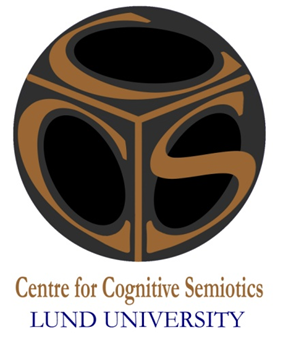 Further Prospects?
The nature and impact of meta-narratives & world views.

The nature, formation and impact of collective representations (cf. Durkheim).

The nature, formation and impact of collective memories (pseudo-memories).

Historical & contemporary anti-Semitic pictorial representations (e.g. from the Islamic world).
Night Will Fall is a 2014 documentary film directed by Andre Singer that chronicles the making of the 1945 British government documentary German Concentration Camps Factual Survey. The 1945 documentary, which showed gruesome scenes from newly liberated Nazi concentration camps, languished in British archives for nearly seven decades and was only recently completed.

The 1945 documentary, based on the work of combat cameramen serving with the armed forces and newsreel footage, was produced by Sidney Bernstein, then a British government official, with participation by Alfred Hitchcock. About 12 minutes of footage in this 75-minute film is from the earlier documentary.
Disclaimer: Some of the following scenes from the documentary film ”Night Will Fall” may by some participants be experienced as extremely offensive.